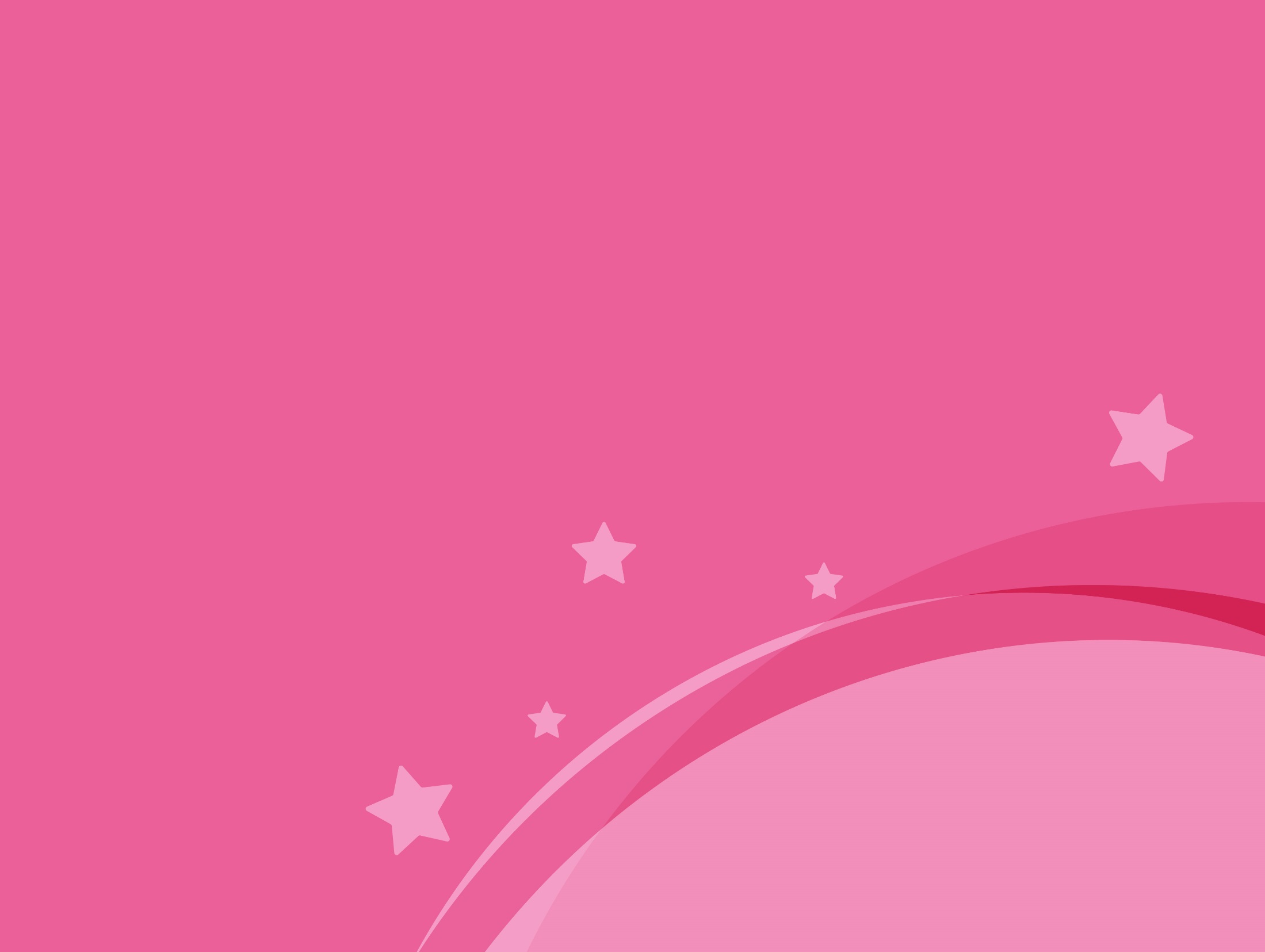 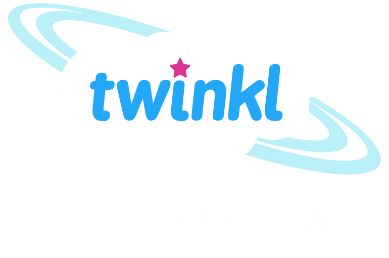 Science
Animals Including Humans
Year One
Science | Year 3 | Animals Including Humans | Mighty Muscles | Lesson 6
Aim
I know why we need muscles to move.
I can set up a simple practical enquiry.
I can record my findings.
Success Criteria
I can explain how muscles allow movement.
I can identify pairs of muscles in the body.
I can set up a simple practical enquiry.
I can make modifications to a simple practical enquiry I have set up.
I can write an explanation for my findings.
I can write an explanation linking my findings with general scientific ideas.
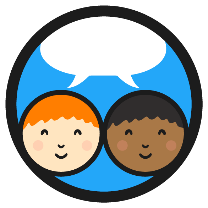 Movement
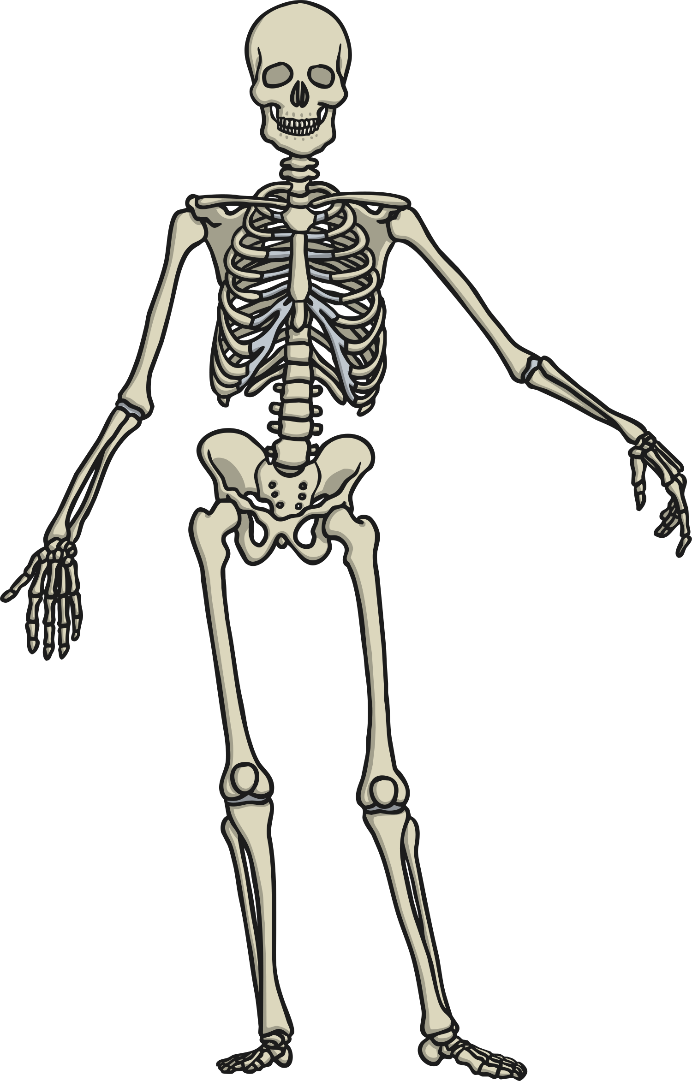 How do skeletons move the body? Discuss with your partner.
Can you tell your brain to move your leg?
A
B
Did your leg move? Why not?
Along with our bones, what else do we need to move our bodies?
C
D
What are Muscles?
Our bodies are made up of different types of cells
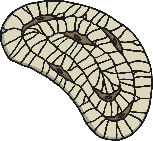 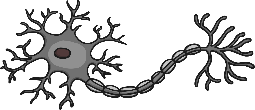 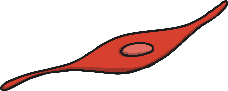 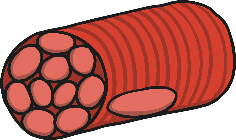 smooth muscle cell
bone cell
nerve cell
Cells form to make tissue
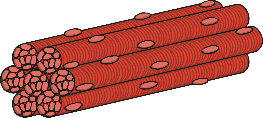 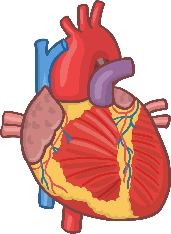 Skeletal muscles are made up of just muscle tissue
Organs are made up of more than one type of tissue
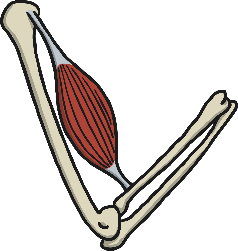 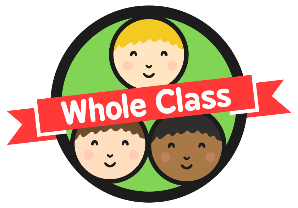 Mighty Muscles
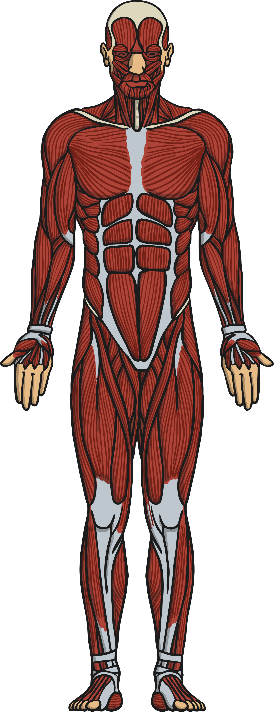 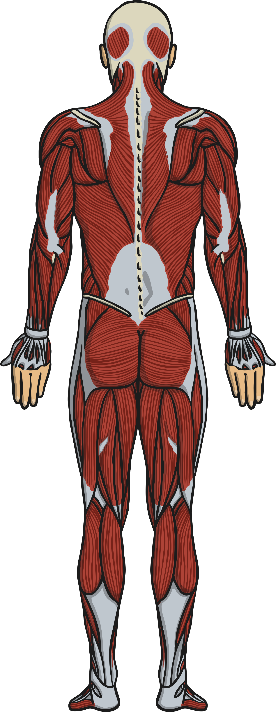 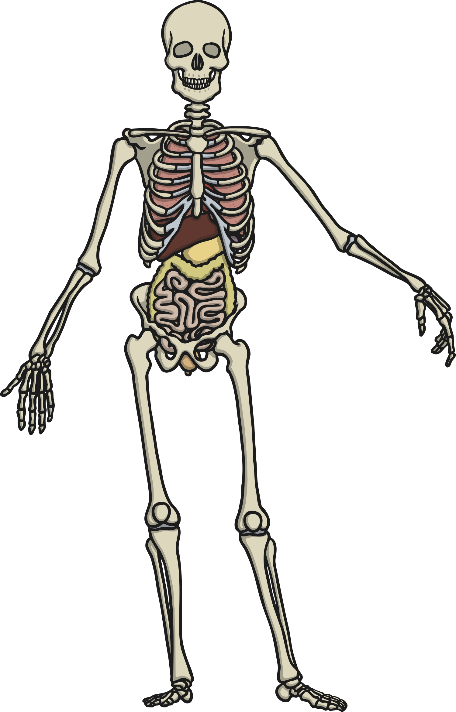 A
C
Skeletal muscles are attached to bones and enable movement.
Some organs have muscle tissue. Which organs have muscles? (Hint: Think which organs move things around the body.)
B
D
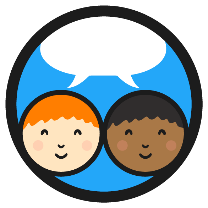 Voluntary and Involuntary
Some muscle movement is voluntary and we can control it. Other muscle movement is involuntary and we don’t have control over it.

Look at the pictures to the right: Which shows voluntary muscle movement and which shows involuntary? 

Discuss with your partner and explain why you made your choice.
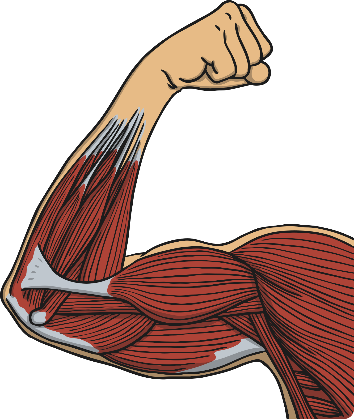 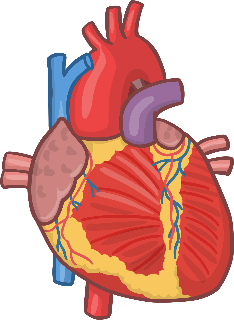 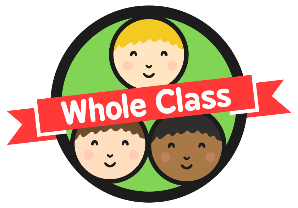 Two’s Company
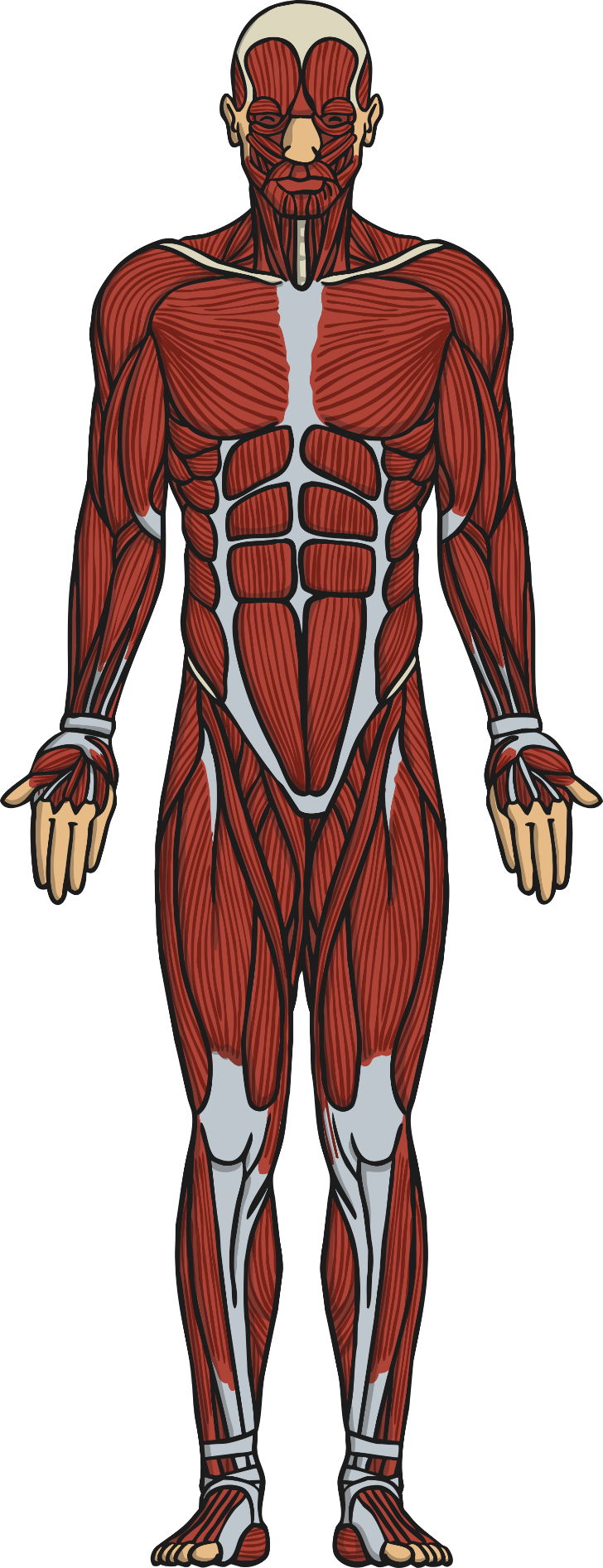 Watch the following video and focus on the following:
Click me!
How do muscles move?
1
What words are used to describe the movement?
2
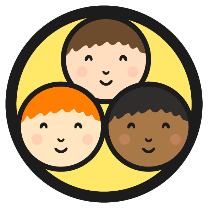 Move Your Muscles
In groups you are going to do two different activities: You need to predict the muscles you think will be used before the activity. After the activity you will show the results of what you found.
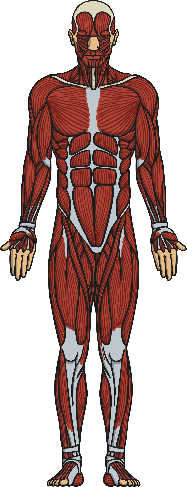 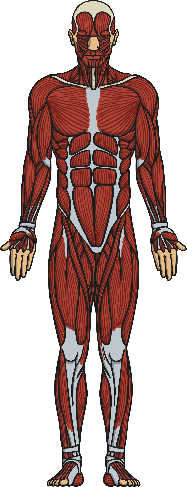 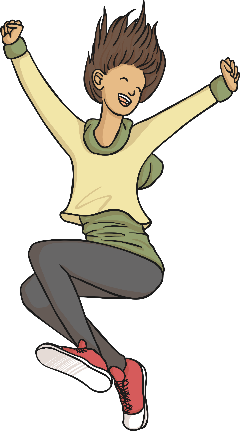 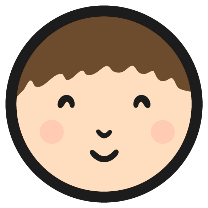 Muscle Memory
Were your predictions correct? Why? Why not?
What have you learnt in this lesson about muscles?
Complete your Mighty Muscles Activity Sheet.
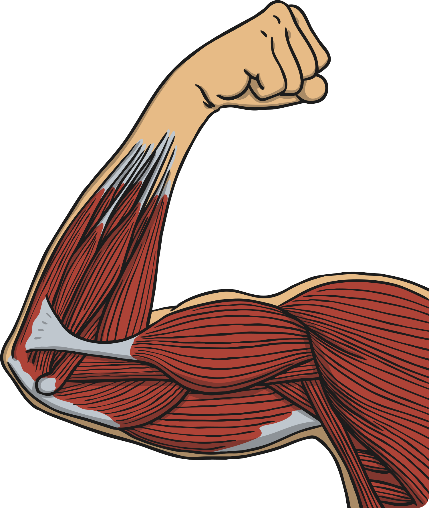 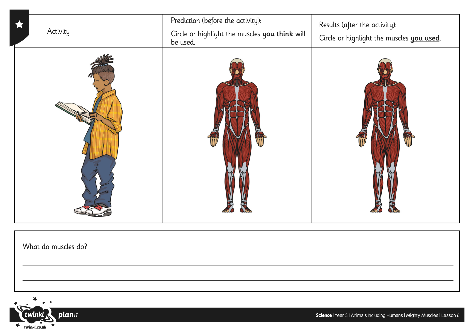 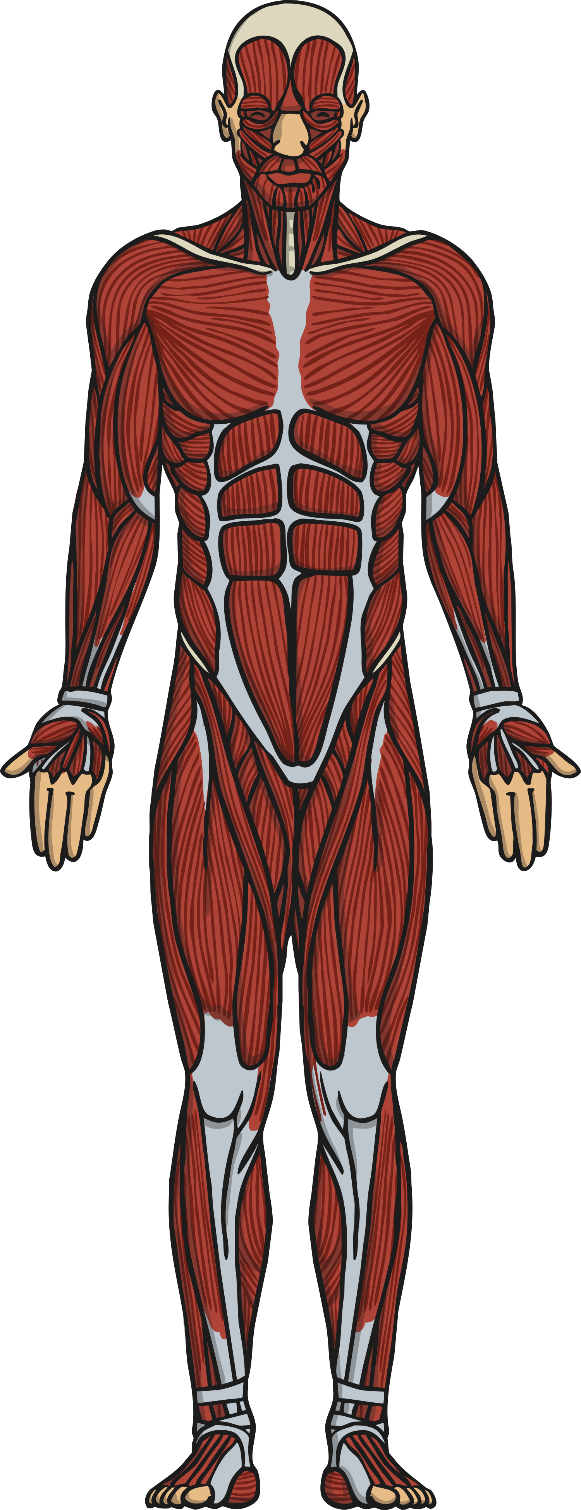 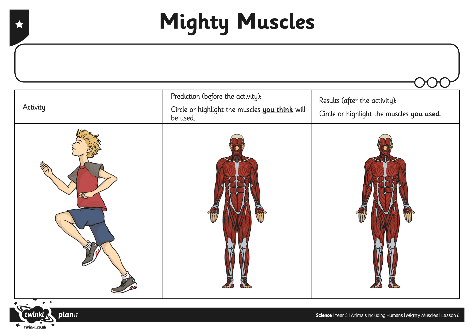 Remember to use the key vocabulary you have learnt in this lesson.
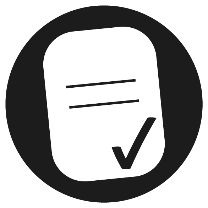 Aim
I know why we need muscles to move.
I can set up a simple practical enquiry.
I can record my findings.
Success Criteria
I can explain how muscles allow movement.
I can identify pairs of muscles in the body.
I can set up a simple practical enquiry.
I can make modifications to a simple practical enquiry I have set up.
I can write an explanation for my findings.
I can write an explanation linking my findings with general scientific ideas.